Project: IEEE P802.15 Working Group for Wireless Specialty Networks (WSN)

Submission Title: Frequency Stitching Channel Usage Method
Source: 	Panpan Li, Bin Qian, Lei Huang, David Xun Yang (Huawei Technologies)
Address : [Huawei Bantian Base, Longgang District, Shenzhen, 518129 China]
E-Mail:    [lipanpan25@huawei.com]	
Re: 	Task Group 4ab: UWB Next Generation for 802.15.4
Abstract:  [NB, UWB]
Purpose:  
Notice:	This document has been prepared to assist the IEEE P802.15.  It is offered as a basis for discussion and is not binding on the contributing individual(s) or organization(s). The material in this document is subject to change in form and content after further study. The contributor(s) reserve(s) the right to add, amend or withdraw material contained herein.
Release:	The contributor acknowledges and accepts that this contribution becomes the property of IEEE and may be made publicly available by P802.15.
Oct. 2024
Recap of Frequency Stitching
The Carrier Frequency Grid field
0: no overlap of adjacent frequency stitching channels
1: 25% overlap of adjacent frequency stitching channels
2: 50% overlap of adjacent frequency stitching channels
3: 75% overlap of adjacent frequency stitching channels
The Channel Sequence Order field
0: if the Frequency Stitching Direction field is one, the channels used are selected in sequence starting at the channel defined by the Base Channel field value and increasing in frequency using the step size defined by the Carrier Frequency Grid field value. On the other hand, if the Frequency Stitching Direction field is zero, the channels used are selected in sequence starting at the channel defined by the Base Channel field value and decreasing in frequency using the step size defined by the Carrier Frequency Grid field value.  
1: the channel used for the p-th transmission is selected according to the formula:
CH( ((p × (OF+1)) MOD (N)) + ((p × (OF +1)) DIV (N)) ),
The Frequency Stitching Type field
0: Intra-packet frequency stitching
1: Inter-packet frequency stitching
2: Combination of intra-packet frequency stitching and inter-packet frequency stitching
3: Reserved
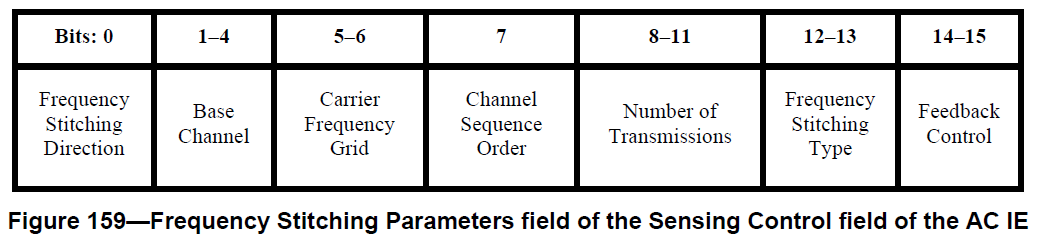 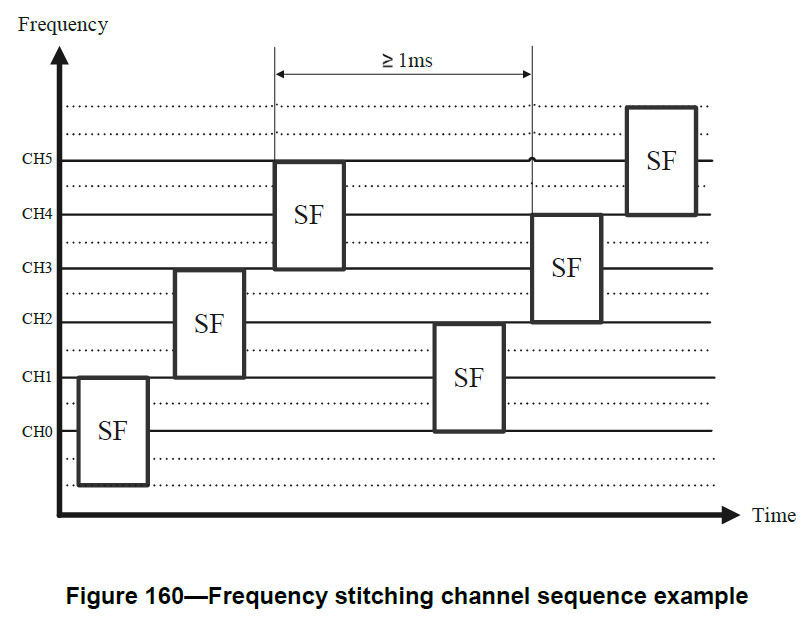 Slide 2
Panpan Li, Huawei
Oct. 2024
Problems raised in CID 901, 1253, 264
Problem 1 (CID 901, 1253): 
missing the transmission of SHR in each sensing packet
Problem 2 (CID 264): 
formula not match figure example
Proposed solution in DCN 0462r0 (presented in Sep F2F): SHR will be transmitted with first sensing segment
Group feedback: length of SHR+segment is longer than length of segment, resulting power backoff
Target: transmit SHR separately
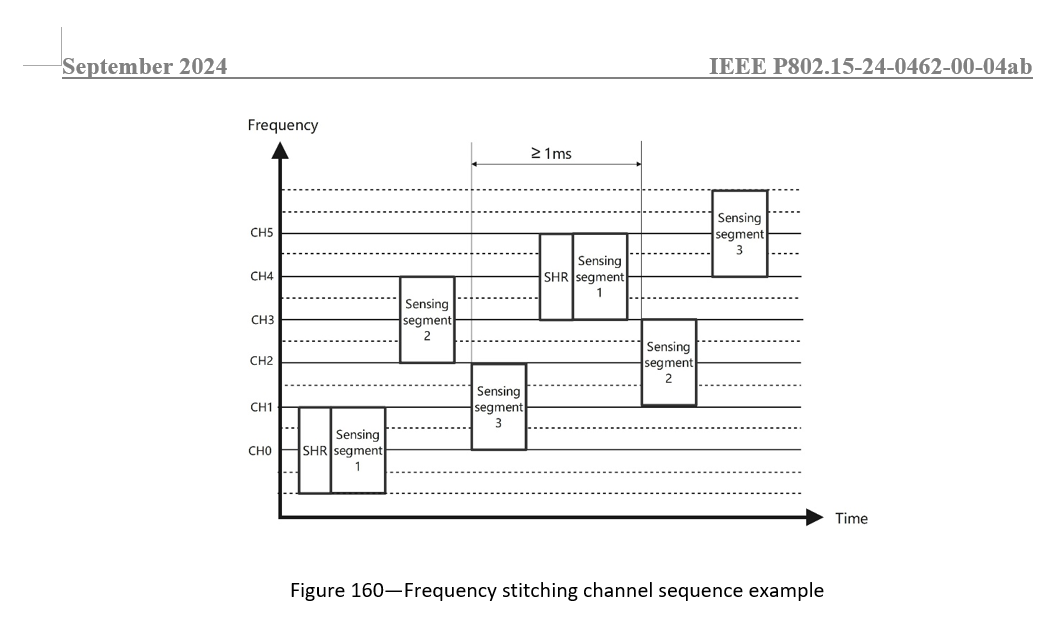 Slide 3
Panpan Li, Huawei
Oct. 2024
Proposed Solution
In the following, we try to solve the above problems from two aspects
Simple modifications on Intra-packet frequency stitching
Combination of intra-packet frequency stitching and inter-packet frequency stitching
We assume every sensing packet have four sensing segments.
Slide 4
Panpan Li, Huawei
Oct. 2024
Aspect 1: Intra-packet frequency stitching
SHR is transmitted first, the last sensing segment is transmitted at same logic channel with SHR
N channels: N+1 transmissions (1 SHR and N sensing segments)
The Channel Sequence Order field 
0: In-sequence channel order, the channel used for the p-th transmission is selected according to the formula:
CH( p MOD (N) ), p=0:N
1: Out-of-sequence channel order, the channel used for the p-th transmission is selected according to the formula:
CH( (((p MOD(N)) × (OF+1)) MOD (N)) + (((p MOD(N)) × (OF+1)) DIV (N)) ), p=0:N
Frequency
Frequency
Frequency
Sensing segment 3
CH3
Sensing segment 2
CH2
Sensing segment 3
Sensing segment 1
CH3
CH3
Sensing segment 1
Sensing segment 2
Sensing segment 3
CH1
CH2
CH2
Sensing segment 1
Sensing segment 2
CH1
CH1
Sensing segment 4
SHR
Sensing segment 4
SHR
SHR
Sensing segment 4
CH0
CH0
CH0
Time
Time
Time
OF=0, The Channel Sequence Order field=0
OF=2, The Channel Sequence Order field=1
OF=2, The Channel Sequence Order field=0
Slide 5
Panpan Li, Huawei
Oct. 2024
Analysis
After presenting r0, we received feedback from group:
No need to let SHR and last sensing segment transmitted at same channel, can just let all transmissions at different channels
Argument: 
The wider of the channel bandwidth used, the more accurate of the sensing accuracy. Note that SHR is not used to obtain CIRs, transmitting SHR at another channel will waste bandwidth. So we would like to allocate all available channels with sensing segments, while SHR will reuse a channel with some sensing segment. This problem is especially severe in China.
Slide 6
Panpan Li, Huawei
[Speaker Notes: By transmitting SHR separately, may avoid power backoff for some cases (when sensing segment length being 512 symbols)]
Oct. 2024
Aspect 2: Combination of intra-packet and inter-packet
Simply extending aspect 1 to multiple packets may still require long transmission time between the last sensing segment and the SHR of next sensing packet.
Proposed to further reduce the transmission time.
>=1 ms
>=1 ms
Frequency
Frequency
SEG
3
SHR
SEG
4
CH7
CH7
SEG
3
SEG
3
CH6
CH6
SEG
2
SEG
1
CH5
CH5
SEG
2
SEG
2
CH4
CH4
SEG
1
SEG
2
CH3
CH3
SEG
1
SEG
1
CH2
CH2
SHR
SEG
4
SEG
3
CH1
CH1
SHR
SEG
4
SHR
SEG
4
CH0
CH0
Time
Time
Proposed scheme
If simply extend aspect 1
Slide 7
Panpan Li, Huawei
Oct. 2024
Aspect 2: Combination of intra-packet and inter-packet
Propose to reverse the order of channel usage when switching the sensing packet when the Channel Sequence Order field is 1.
N channels: 1.25*N transmissions (1 SHR and 4 sensing segments in every sensing packet)
The Channel Sequence Order field 
0: In-sequence channel order, the channel used for the p-th transmission is selected according to the formula:
CH( q MOD (N) ),
q= 4*(p DIV(5))+((p MOD(5)) MOD(4)), 
p=0:1.25*N-1
1: Out-of-sequence channel order, the channel used for the p-th transmission is selected according to the formula:
CH( ((q × OF) MOD (N)) + ((q × OF) DIV (N)) ), 
q= 4*(p DIV(5))+((p MOD(5)) MOD(4)), if (p DIV(5)) is odd,
q= 4*(p DIV(5))+ 3-((p MOD(5)) MOD(4)), if (p DIV(5)) is even,
p=0:1.25*N-1
Time
Slide 8
Panpan Li, Huawei
Oct. 2024
Aspect 2: Examples
N=8
N=8
Frequency
>=1 ms
CH7
SEG
3
>=1 ms
Frequency
SEG
2
CH6
SHR
SEG
4
SEG
1
CH5
CH7
SEG
3
CH6
SHR
CH4
SEG
4
SEG
1
CH5
SEG
2
SEG
3
CH3
CH4
SEG
2
CH3
SEG
2
CH2
SEG
1
CH2
SEG
1
SEG
3
CH1
CH1
SHR
SEG
4
SHR
SEG
4
CH0
CH0
Time
Time
OF=1, The Channel Sequence Order field=0
OF=2, The Channel Sequence Order field=1
Slide 9
Panpan Li, Huawei
Oct. 2024
Summary
We revised the existing frequency stitching channel usage method considering the existence of SHR.
Slide 10
Panpan Li, Huawei